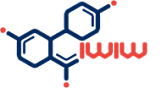 Iwiw
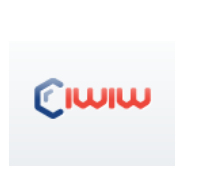 Az iWiW magyar ismeretségi hálózat, mely 2002. április 14-én kezdte meg működését iWiW néven, 2006 óta a leglátogatottabb magyar weboldal.[1] 
A rendszerbe csak meghívással lehet bekerülni, üzemeltetője az [origo]
Média és Kommunikációs Szolgáltató Zrt, amely a
Magyar Telekom Nyrt. tulajdona. Ügyvezető igazgatója Szabó Márton. 
Az iWiW név az angol „international who is who” („nemzetközi ki kicsoda”) rövidítése.
Tartalomjegyzék

1 Működés

2 Az iWiW.hu története

3 Adatvédelem
1.
Működés
A közösségbe új tag akkor léphet be, ha a korábban belépettek közül valaki az iWiW rendszeréből meghívólevelet küld neki, és ő regisztrálja magát. Regisztrációkor a nevét és e-mail címét tárolja el a rendszer, de további adatokat is meg lehet adni, mint például születési dátum, foglalkozás vagy az általános-, közép-, főiskola, egyetem, ahova járt. A regisztrációkor megadott (meghívott) e-mail cím később akár módosítható is.
Az új tag listázhatja a többiek nevét és még pár adatot, amelyek alapján megbizonyosodhat, hogy valóban az ismerőse-e az, akinek a nevét látja. Ha az ismeretséget az ismerős visszaigazolja, akkor már látják egymás adataiból az e-mail címet és a születésnapot is, továbbá az ismerős ismerőseinek felsorolását, akik között nagy valószínűséggel újabb ismerősöket – volt osztálytársakat, régi cimborákat – fedez fel. Ismeretlenek adatlapján látható az ún. „legrövidebb út” is, amellyel meg lehet nézni, hány emberen keresztül kapcsolható össze a két ember.
A megváltozott iWiW rendszerben már visszaigazolás nélkül is láthatók az ismerős ismerősei, és az is, hogy mikor lépett be utoljára.
Az iWiW születésnapjait nagyszabású összejövetellel ünneplik a tagok.
2.
Az iWiW.hu története
Az iWiW.hu őse, a WiW.hu az egyik legelső volt a közösségtérképező honlapok között a külföldi Ryze, a Friendster és az Everyonesconnected.com mellett. Várady Zsolt webfejlesztő 2002 márciusában készítette el a tesztváltozatot, és még az év április 14-én kezdte meg a lap a működését (Várady Zsolt „e-Magyarország díjat” kapott a WiW, a legnagyobb magyar nyelvű közösségi weboldal fejlesztéséért.
2005. október 26-án megújult a rendszer, az indulástól tulajdonos Virgo Systems Kft. iWiW-re keresztelte. A „megújulás” nem továbbfejlesztést, hanem cserét jelentett, így megváltozhatott a „Szolgáltatási szerződés” számos jelentős pontja, melyet amúgy nem lehetett volna a régi WiW-ben megtenni; így például kikerült az a rész, hogy „a WiW-ben garantáltan soha nem lesznek reklámok”, és így az új rendszer mindjárt nagy mennyiségű reklámmal indult, majd újabb, kreatív reklámmegoldásokat is kipróbáltak (például reklámmenüpontokat, vagy a rendszerbe beépített reklámszolgáltatásokat, mint például a keresési eredményekbe épített reklámtalálatokat).
Sok új funkciót építettek be, többek közt az alábbiakat:
többnyelvűség (15 idegen nyelv)
az ismerősök csoportosításának lehetősége
apróhirdetési rendszer
képfeltöltési lehetőség
bővített adatlap és kapcsolatiháló-megjelenítő (térkép), az adatok nyilvánosságának szabályozásával
bármely tag ismerőseinek listázása
városokba rendezés
rendszerüzenetek és külső e-mailes értesítés
üzenőfal és belső üzenetküldési rendszer
nyílt fórum, lehetőség topikindításra
A megújult rendszer exponenciális növekedésnek indult, mivel elkezdtek e-maileket küldeni a regisztrált felhasználóknak az iwiwes eseményekről (addig legfeljebb csak belső rendszerüzenet volt), annak is, aki azelőtt sose lépett be. Rövid időn belül rengeteg új iWiW-használó regisztrálta magát, rengeteg képet töltöttek fel. A növekedéssel az iWiW műszaki háttere nem tudott lépést tartani, így a „Gépház” – ahogy a fejlesztő-karbantartó csapat nevezi magát – 2006. január 12-én kénytelen volt a szolgáltatásokban korlátozásokat bevezetni. Rövidebb ideig a képfeltöltés lehetőségét is kikapcsolták, szüneteltették a meghívóküldést. Február 10-én a megszorítások enyhülni kezdtek: minden tag kapott egy meghívóküldési lehetőséget. Márciusban az oldal az 500 000-es taglétszámot is meghaladta, így egy jelentős kiszolgálóbővítés és erőforrás-frissítés is szükségessé vált, amelyet 2006 áprilisában hajtottak végre.
Az immár 640 000 taggal rendelkező, 35 millió kapcsolatot kezelő iWiW valószínűleg fordulópontjához érkezett, amikor 2006. április 28-án közel egymilliárd forintért felvásárolta a Magyar Telekom, amely a T-Online csoportba építette be az iWiW szolgáltatáskörét. Az első hónapban 9 új szervert állítottak munkába, minden tag kapott egy meghívót, ha nem volt neki de a többnyelvűség (ami a névváltást indokolta) megszűnt, miközben a felhasználók száma meghaladta a 930 000-et, az 55 milliós kapcsolatszám mellett.
A regisztrált felhasználók száma 2006. július 18-án érte el az egymilliót december 18-án a másfél milliót.
2007. június 5-én indult el a mobil verzió publikus béta verziója. Ez év augusztus 16-án átköltözött rendőri kísérettel a T-Online szerverterméből a Dataplex adatközpontba. Az üzemeltetők elmondása szerint az iWiW rendszer felhasználószáma eléri a 2,6 milliót, a kapcsolatok száma pedig a 220 milliót
2007. június 5-én indult el a mobil verzió publikus béta verziója
Ez év augusztus 16-án átköltözött rendőri kísérettel a T-Online szerverterméből a Dataplex adatközpontba. Az üzemeltetők elmondása szerint az iWiW rendszer felhasználószáma eléri a 2,6 milliót, a kapcsolatok száma pedig a 220 milliót.
2007. november 4-én pletykaszinten felmerült, majd november 15-én a webhely-üzemeltetők is megerősítették, hogy a civil kezdeményezéseknek, non-profit szervezeteknek és üzleti vállalkozásoknak külön iWiW-es felületet nyitnak közösségek néven. Az üzleti közösségeknek egyszeri regisztrációs díjat, valamint ismerősönként 30 Ft-ot kell fizetniük – a fenntartók reményei szerint megszabadítva ezzel a felhasználókat a reklámcélú bejelölésektől.
A már meglévő identitásokat 2008. március 11-étől közösségekké lehet alakítani, újakat lehet indítani. A nem élő természetes személyeket takaró adatlapok törlésre kerülnek június 30-a után. Április 23-ára online flashmob szerveződik az iWiW fejlesztéséért.[12][13] Június 30-án az iWiW Kft. - a vállalatcsoporton belüli átalakítási folyamatok eredményeként - beolvad az Origo Média és Kommunikációs Szolgáltató Zrt-be
2008. december 24-én a felhasználók száma elérte a 4 milliót
2009. április 16-án új megjelenést kapott a portál.
2009. végén az iWiWen bevezették az Üzenőfalat felváltó Hírfolyamot, majd egy-két hónap múlva kiegészítik a megjegyzéshez írt hozzászólás és "tetszik-nem tetszik" funkciókkal.
2010. júliusában megjelent az iWiW mobiltelefonra készült alkalmazása iPhone-ra és Androidra
2010. decemberének első felében egyes szakmai elemzések azt mutatták, hogy az iWiW alulmaradt a hazai felhasználókért a Facebookkal vívott küzdelemben. Az iWiW fejlesztői ezt röviddel megelőzően a közösségi portál megújítását jelentették be, ami elsősorban a felhasználói felület átalakítását takarja
3.
Adatvédelem
A rendszer üzemeltetői adatvédelmi nyilatkozatukban kijelentik, hogy nem adják tovább a felhasználókról tudomásukra jutó információkat harmadik félnek.
Az iWiW adatvédelme többekben mégis ellenérzést váltott kiKözülük Gyenis Balázs felhívta rá a figyelmet, hogy az iWiW szerződési feltételei egyoldalúak, és a felhasználók adatainak egy része akár beleegyezésük nélkül is nyilvánosságra kerülhet. Erre azt a példát hozta, hogy amikor a WiW iWiW-re váltott, a felhasználók beleegyezése nélkül nyilvánosságra kerültek a kapcsolati hálók, a fórumhozzászólások és az utolsó bejelentkezés adatai. Szerinte ezen a Google Orkutjának példájára kellene változtatni, ahol a szolgáltató cég mindig a felhasználók személyes beleegyezésére van kötelezve az adatvédelmi nyilatkozat megváltoztatásakor.
Dr. Kulcsár Zoltán, a PPOS adatvédelmi szakértője tanulmányában azt vizsgálta, hogy az iWiW adatbázisa milyen módon kerülhet jogszerűen a T-Online-hoz.
Forrás: http://hu.wikipedia.org/wiki/IWiW
Felkészítő tanár: Varga Istvánné (Klári néni)
Készítette:
Szigeti Gergő